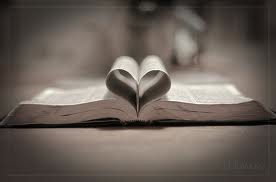 I LOVE HIM
Because He First Loved Me
Because He First Loved Me -
I know the Source of Love
I John 4:7-10 Beloved, let us love one another, for love is of God; and everyone who loves is born of God and knows God. 8 He who does not love does not know God, for God is love. 9 In this the love of God was manifested toward us, that God has sent His only begotten Son into the world, that we might live through Him. 10 In this is love, not that we loved God, but that He loved us and sent His Son to be the propitiation for our sins. (NKJV)
But how do we truly love as God loves?
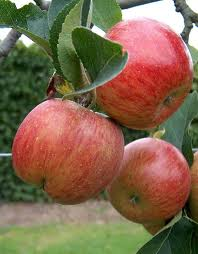 John 15:15I am the vine, you are the branches. He who abides in Me, and I in him, bears much fruit; for without Me you can do nothing. (NKJV)
Because He First Loved Me -
I Know the Function of Love
I John 4:11-13 Beloved, if God so loved us, we also ought to love one another. 12 No one has seen God at any time. If we love one another, God abides in us, and His love has been perfected in us. 13 By this we know that we abide in Him, and He in us, because He has given us of His Spirit. (NKJV)
We, the church, are to be the very image of God to the world.
Because He First Loved Me -
I Know the Result of Love
I John 4:16-18 And we have known and believed the love that God has for us. God is love, and he who abides in love abides in God, and God in him. 17 Love has been perfected among us in this: that we may have boldness in the day of judgment; because as He is, so are we in this world. 18 There is no fear in love; but perfect love casts out fear, because fear involves torment. But he who fears has not been made perfect in love. (NKJV)
RESULT:
God’s love enables us to live without fear.
Genesis 3:7-10 Then the eyes of both of them were opened, and they knew that they were naked; and they sewed fig leaves together and made themselves coverings. 8 And they heard the sound of the Lord God walking in the garden in the cool of the day, and Adam and his wife hid themselves from the presence of the Lord God among the trees of the garden. 9 Then the Lord God called to Adam and said to him, "Where are you?" 10 So he said, "I heard Your voice in the garden, and I was afraid because I was naked; and I hid myself." (NKJV)
RESULT:
God’s love enables us to love without fear.
I Corinthians 13:4-7Love suffers long and is kind; love does not envy; love does not parade itself, is not puffed up; 5 does not behave rudely, does not seek its own, is not provoked, thinks no evil; 6 does not rejoice in iniquity, but rejoices in the truth; 7 bears all things, believes all things, hopes all things, endures all things. (NKJV)
Because He First Loved Me -
I Am the Evidence of God’s Love
I John 4:19-21 We love Him because He first loved us. 20 If someone says, "I love God," and hates his brother, he is a liar; for he who does not love his brother whom he has seen, how can he love God whom he has not seen? 21 And this commandment we have from Him: that he who loves God must love his brother also. (NKJV)
I Corinthians 13:1-3Though I speak with the tongues of men and of angels, but have not love, I have become sounding brass or a clanging cymbal. 2 And though I have the gift of prophecy, and understand all mysteries and all knowledge, and though I have all faith, so that I could remove mountains, but have not love, I am nothing. 3 And though I bestow all my goods to feed the poor, and though I give my body to be burned, but have not love, it profits me nothing. (NKJV)
I CAN LOVE HIM
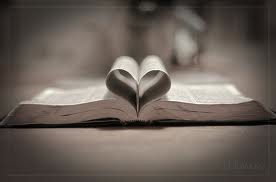 Because He first Loved Me